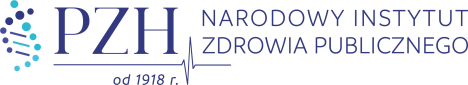 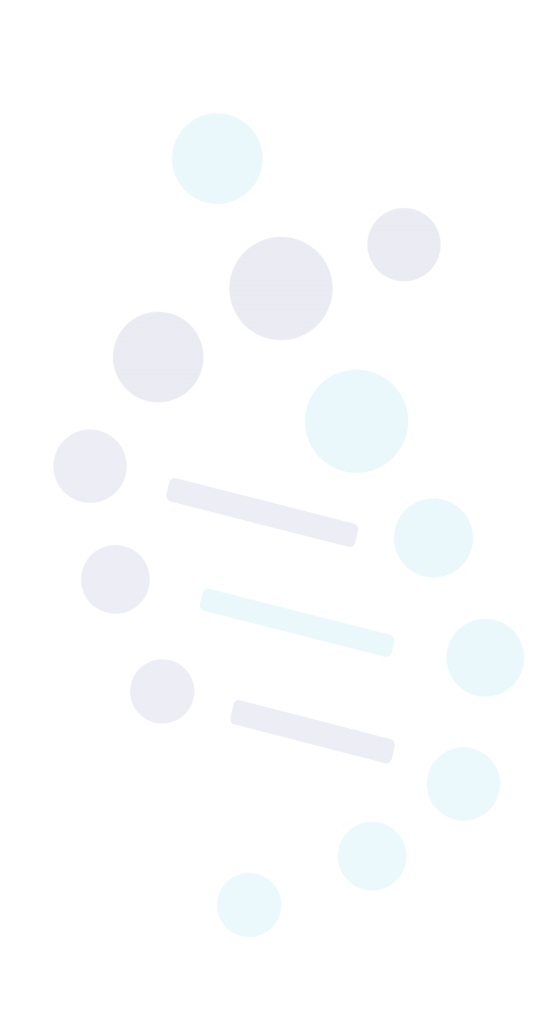 Zachorowania na odrę w Polsce w pierwszym półroczu 2019 roku, a poziom zaszczepienia przeciwko odrze
DATA MIEJSCE, INNE
Joanna Bogusz, Ewa Augustynowicz, Agnieszka Rumik, Iwona Paradowska-Stankiewicz Zakład Epidemiologii Chorób Zakaźnych i NadzoruNarodowy Instytut Zdrowia Publicznego - Państwowy Zakład Higieny
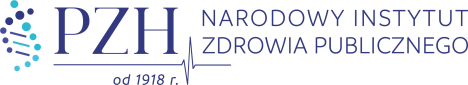 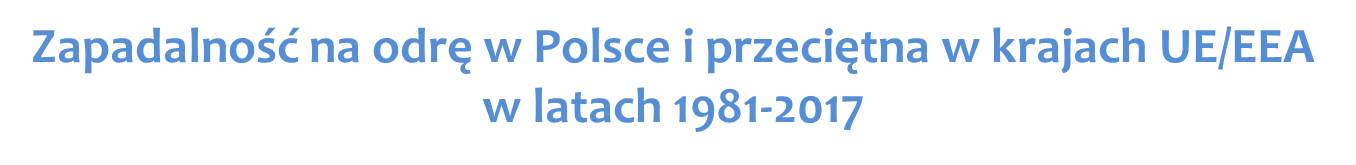 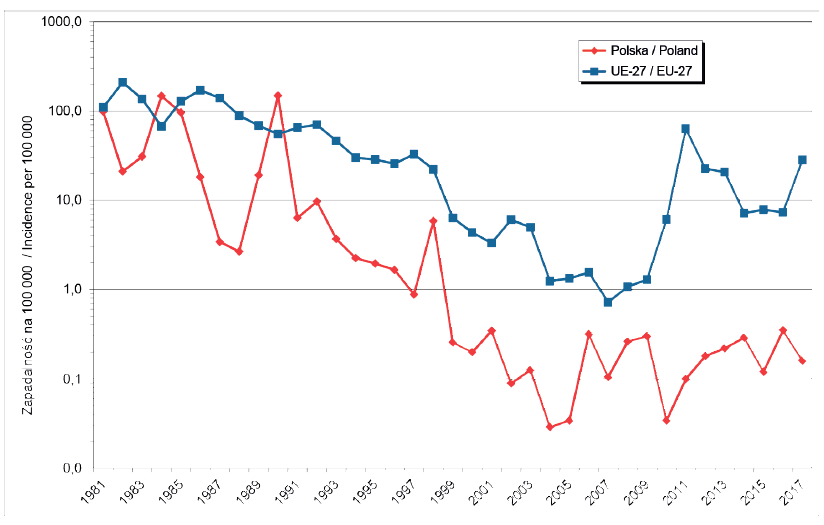 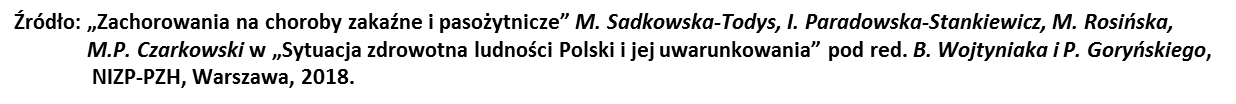 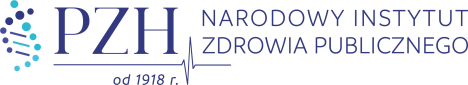 Odra zachorowania w okresie wrzesień 2017r. -czerwiec 2019r.
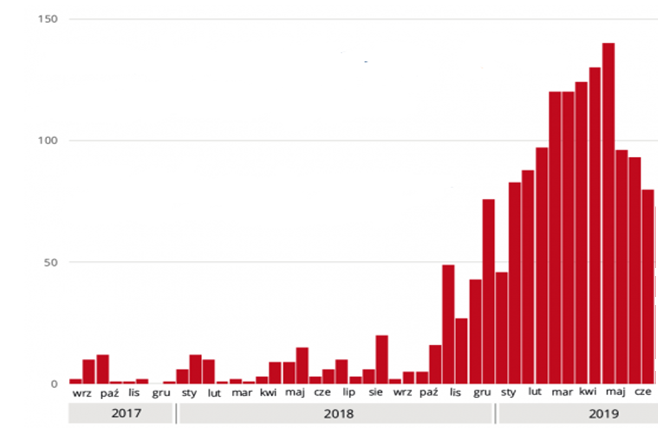 Źródło: www.szczepienia.info, NIZP-PZH
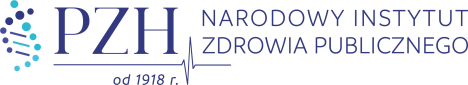 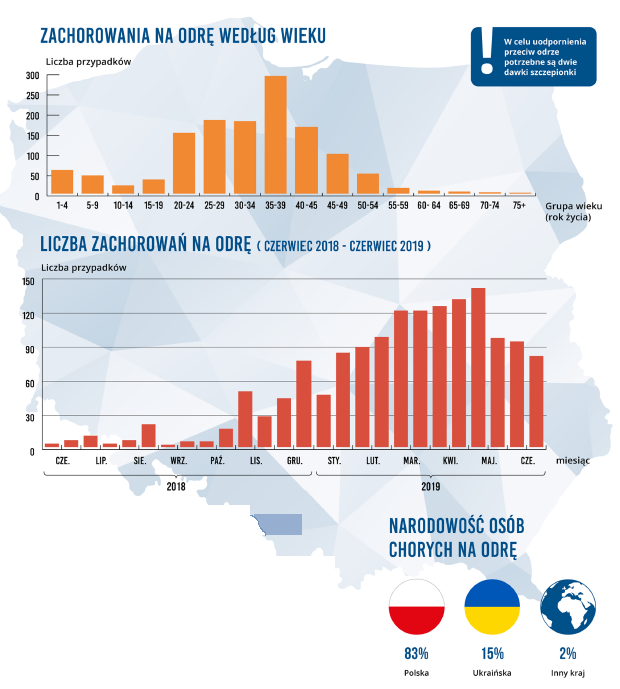 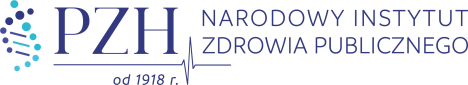 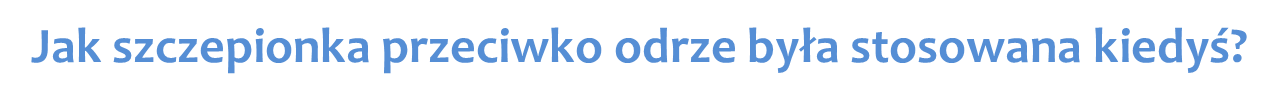 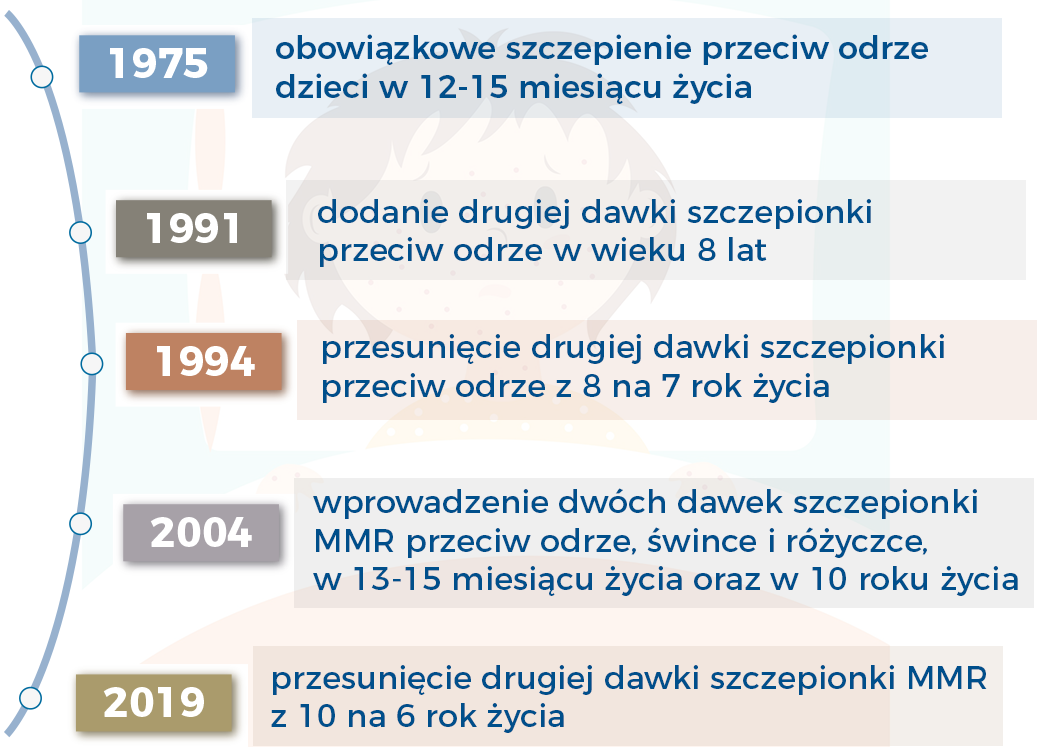 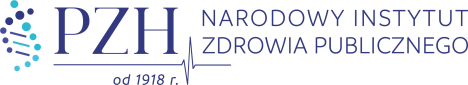 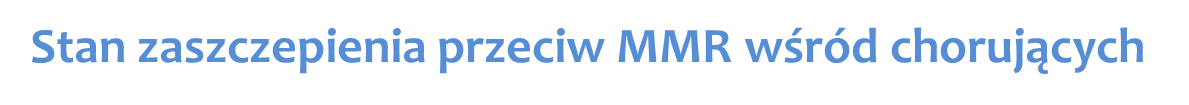 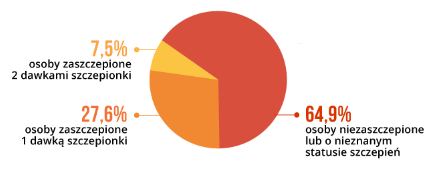 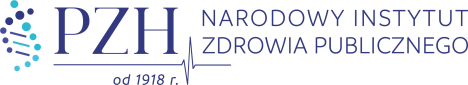 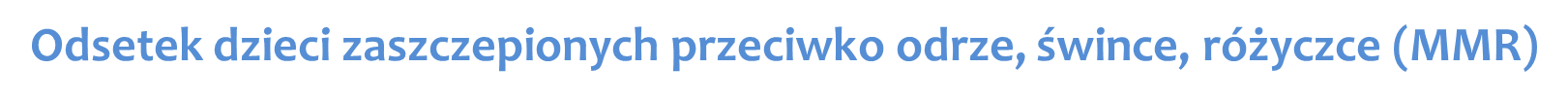 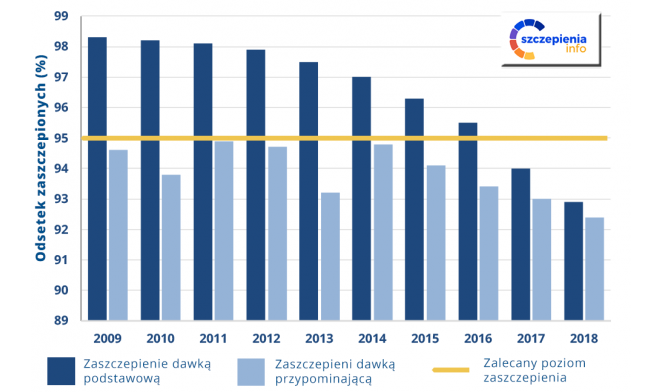 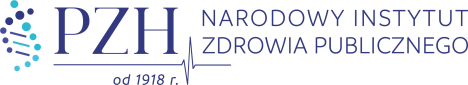 Podsumowanie i wnioski
Obecna sytuacja jest kontynuacją wzrostu zachorowań w 2018 roku

Wzrostowi temu można zapobiec jedynie poprzez utrzymanie wysokiego, ponad 95% odsetka osób zaszczepionych dwiema dawkami szczepionki przeciw odrze, śwince i różyczce.
 
Niestety, stan zaszczepienia przeciw odrze systematycznie spada od blisko 10 lat.
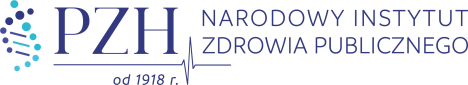 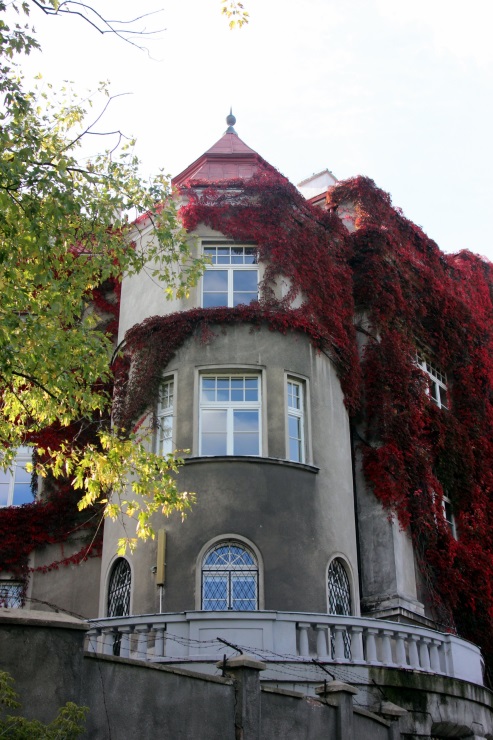 Dziękuję za uwagę 

jbogusz@pzh.gov.pl